EC 709 – On the Significance of Priors in Empirical Research, Some Notes on Methodology
Prof Roger D Congleton
1-21-2022
Introduction: Priors in Bayesian Analysis
The term “prior” is used in a number of ways
First it is used as a technical term in Bayesian econometrics, for example a diffuse prior is one where one in a sense “knows nothing” and so regards every possibility to be equally likely.  
After data/signals are processed one can use Bayes’ Law to calculate posterior probabilities, which given the data observed will no longer be characterized by a uniform probability distribution
Bayesian analysis believes that posteriors converge to the true underlying distribution after long sequence of data and updating (calculating new posteriors, which become the new prior for the next round.)
Introduction: Bayesianism and Prior Assumptions
However, it is not true that this convergence takes place unless one already knows the domain of the possible.
One has to know the domain of the possible because if a true possibility initially is assigned a probability of zero, that prior will never be updated.
Recall that Bayes’ Law is: 

If P(A) is always zero, the probability of A given that B has occurred will always remain zero. 
So, even in the Bayesian framework, there are arguably two sets of priors: one that characterize one’s understanding of the domain of possibilities and one that characterizes one’s initial statistical assumptions about the distribution of the phenomena of interest
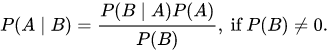 Introduction: Priors and Conclusions
In domains where Bayes’ law works, the result will be a gradual conv ergence to the true underlying probability distribution of the phenomena of interest. 
Those who accept the Bayesian idea of convergence to the truth conclude that one can never achieve complete proof (e.g. a posterior equal to 1) except in the limit.
Thus, one can never say that a hypothesis is definitely true, such as Z causes A, one can only say that Z is likely (probably causes) to cause A.
Notice that this implication of Bayesianism has been widely accepted in econometrics, even for econometricians who are not Bayesians. 
Its always possible that one’s sample is in a sense unusual and hence may lead one astray (at least for while), even if as the sample size increases one tends to have a more accurate estimate of P(A)
Priors in non-Bayesian Analysis
The idea of a “prior” is often used by non-Bayesians to describe a set of assumptions that one makes before starting one’s analysis—whether statistical or analytical.
The term “prior” is also sometimes used to describe what one expects to find when undertaking either statistical or mathematical analysis.
These assumptions are nearly always ones that are not and cannot be known with certainty, but which are widely believed to be true or approximately true—or at least a useful way to start one’s analysis.
Many of these are “conventions” that change every 10 years or so.
Examples include statistical assumptions regarding the importance of simultaneity, intertemporal and spatial dependence, functional forms of the phenomena of interest (usually assumed to be linear or log linear or otherwise mathematically convenient), and for the past two decades or so, functional forms that allow fixed effects to be introduced without introducing bias.
The Necessity of Priors (1)
Sometimes, a scientist will say that they have no priors and go at the data with a completely open mind, but this is really impossible.
The universe includes too much data to ever by fully taken into account.
To reduce the scope of analysis down to humanly feasible levels, some simplification, some theory, is always necessary as argued by the polymath Karl Popper.
In econometrics, the priors are normally determined by economic theory and previous work on the problem, question, matter being investigated.
These general ideas and results are then further reduced by making assumptions about functional forms and the specific types of data to focus on.
Necessity of Theoretical Priors (2)
Examples:
Is the price of a house its sales price? Or is it really the hedonic value of the services provided by each particular house—in which case the price of a house is not truly its sales price by the sum of the prices of the sought hedonic attributes.
The same logic applies to automobiles, bicycles, stereos, TVs etc etc. 
Are consumption expenditures an individual or household’s expenditure?  It depends on whether income/wealth is shared within the household or not.  If it is shared than individuals don’t consume but families do which requires some model of collective choice within families, as well as measures of family characteristics (income age education etc). 
The same logic applies to individual and aggregate savings rates, median voter models of the demand for public services, and, at least in principle, to aggregate demand.
What do we assume about the knowledge of consumer, savers, voters?  If prices or income tends not to be accurately known, how do individuals and families make decisions? On the spot, as parts of lifetime plans, or somewhere in between?
Necessity of Priors (3) Data
The data used in empirical study has to be collected at least twice. 
The scholar undertaking a study assembles a data set—which is often the hardest part of  an econometric based study. 
The data collected varies with the problems of interest and the theoretical and other priors mentioned on the previous slide.
It also varies with priors about which data set most accurately characterizes the data that influence the choices of the relevant individuals.
It also varies with the cost of assembling the data set. Scholars rarely have the luxury of collecting data over a lifetime.  Thus preexisting data sets are most often used.
And of course such preexisting data sets would not exist unless some other persons or organizations thought that such data were thought to be potentially important or useful—e.g. could contribute to our understanding or the precision of our understandings—because of theoretical priors in the minds of those able to collect or fund the collection of the data that might be assembled.
The Necessary Effects of Priors (4)
All the above priors affect the scope and results of research.
Some studies are not undertaken because they are too costly, others are not undertaken because no theory has yet emerged to focus attention on them. 
(Very few persons studied covid virus transmission and evolution prior to 2019—and no economists did so.)
It takes new priors to broaden the scope of research.
Such priors are rewarded if they become widely adopted, but in practice seldom seem to “catch on”
Thus most published research remains conventional in the sense that it is grounded in conventional priors (what Kuhn refers to as normal science).
Note that these necessary effects of priors and the relative costs of research, do not end scientific progress, but do constrain it in unavoidable ways.
Some possibly avoidable and unfortunate effects of priors (1)
Priors about results may be driven by priors about the nature of causality (mechanical, simple or complex, or statistical rather than mechanical) 
Or beliefs about the truth in the matter understudy: demand curves slope downward.
This  tends to induce scholars to reject many (or most) of their statistical results, because they believe the particular statistical model employed for such “wrong” or “inconclusive” results were themselves wrong (e.g. employed the wrong functional form, measure for data, ignorec important simultaneity problems, etc, etc.)
Such revision often continue until the “right” result is found.
In such cases, priors create a clear bias in favor of particular types of results—namely those that affirm the theoretical/empirical priors of the scholar undertaking the study (or those reviewing them).
Such biases, sometimes, can be corrected by follow up studies, although this requires journal and grant reviewers that do not hold strong priors in accord with earlier results.
Some possibly avoidable and unfortunate effects of priors (2) Some Illustrations
(A) under and over fitting
(B) functional forms: Is the world really linear and are all error distributions really normal?
(C) Violating statistical assumptions, How important are they? Robust estimation.
(D) Black boxes—are fixed effects dummy variables?
(E) All the above suggests a case for modesty when reporting results, but journal referees and editors tend not to like “weasel words,” e.g. modesty—so is a prior that lying is required to publish papers necessary?